UNIVERSIDADE ABERTA DO SUS – UNASUSUNIVERSIDADE FEDERAL DE PELOTASESPECIALIZAÇÃO EM SAÚDE DA FAMÍLIA - MODALIDADE A DISTÂNCIA
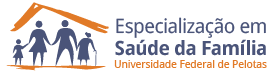 Melhoria da qualidade da Atenção aos usuários hipertensos diabéticos 
da Unidade Básica de Saúde Pedreira, Pelotas, RS
Mariana Antunes Nunes
Orientadora: Camila Dallazen
Pelotas,  2015
Introdução
A prevalência de HAS no Brasil varia entre 22% e 44% para adultos (32% em média), chegando a mais de 50% para indivíduos com 60 a 69 anos e 75% em indivíduos com mais de 70 anos 

Já o DM, dados da Vigilância de Fatores de Risco e Proteção para Doenças Crônicas por Inquérito Telefônico, de 2011, mostram que a prevalência autorreferida na população acima de 18 anos aumentou de 5,3% para 5,6%, entre 2006 e 2011.
SOCIEDADE BRASILEIRA DE CARDIOLOGIA, 2010; Vigitel, 2011
Introdução
Pelotas possui uma população de 328 275 habitantes  
Rede de saúde local: 
06 hospitais gerais 
01 Pronto Socorro
01 Unidade Básica de Atendimento Imediato (UBAI)
01 Centro de Especialidades
01 hospital psiquiátrico
01 hemocentro
01 base regional do Serviço te Atendimento Móvel de Urgência (SAMU) 
52 Unidades Básicas de Saúde (UBS), sendo 25 destas com Estratégia de Saúde da Família (ESF). Não possuímos NASF.
IBGE, 2010
Introdução
A UBS Pedreira está localizada na zona rural (9º distrito de Pelotas) e, é subsidiada unicamente pelos recursos do SUS. 
O modelo de atenção é a ESF:
02 médicos
01 enfermeiro
01 técnico de enfermagem
01 dentista
01 auxiliar de saúde bucal
01 assistente social
02 recepcionistas 
05 agentes de saúde
Introdução
Situação da ação programática antes da intervenção
A assistência a usuários com HAS e DM era centrada somente na figura do enfermeiro e da técnica de enfermagem. 

Os dias dedicados a assistência dos hipertensos e diabéticos, o HiperDia, não passava de uma distribuição de medicações e aferição da PA.
Objetivo Geral
Ampliar a cobertura de hipertensos e/ou diabéticos.



A Hipertensão Arterial Sistêmica (HAS) e o Diabetes Mellitus (DM), são cada vez mais prevalentes e, constituem-se fatores de risco para doenças cardiovasculares. Logo, a ampliação da cobertura desses usuários se faz tão necessária.
Ações realizadas
Eixos:
Monitoramento e avaliação
Organização e gestão do serviço
Engajamento público
Qualificação da prática clínica
Logística
Protocolos adotados: Caderno de Atenção Básica de HAS e, Caderno de Atenção Básica de DM (Ministério da Saúde, 2013).

Registros específicos através das fichas espelho.

Organização da assistência à hipertensos e diabéticos, tanto na unidade, como nas visitas domiciliares.
RESULTADOS
Objetivo 1: Ampliar a cobertura de hipertensos e/ou diabéticos.
Metas:

1.1 Cadastrar 100% dos hipertensos da área de abrangência no Programa de Atenção à Hipertensão Arterial Sistêmica (HAS) e ao Diabetes Mellitus (DM) da Unidade Básica de Saúde (UBS).

1.2 Cadastrar 100% dos diabéticos da área de abrangência no Programa de Atenção à Hipertensão Arterial Sistêmica (HAS) e ao Diabetes Mellitus (DM) da Unidade Básica de Saúde (UBS).
Cadastramos:
 	1º mês: 59 (25,3%) hipertensos 
 	2° mês: 132 (56,7%) 
 	3º mês: 190 (81,5%)
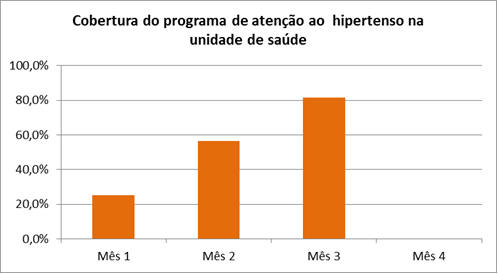 Não conseguimos cadastrar 100% dos usuários: 
	1º mês: 24 (41,4%) diabéticos 
	2º mês:  44 (75,9%) 
 	3º mês: 51 (87,9%)
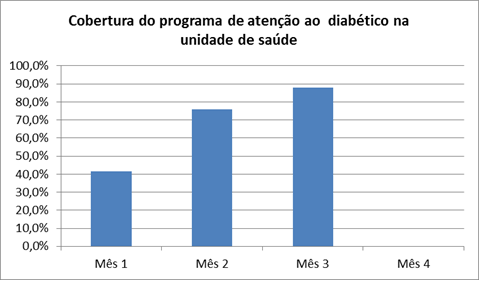 Objetivo 2: Melhorar a qualidade da atenção a hipertensos e/ou diabéticos.
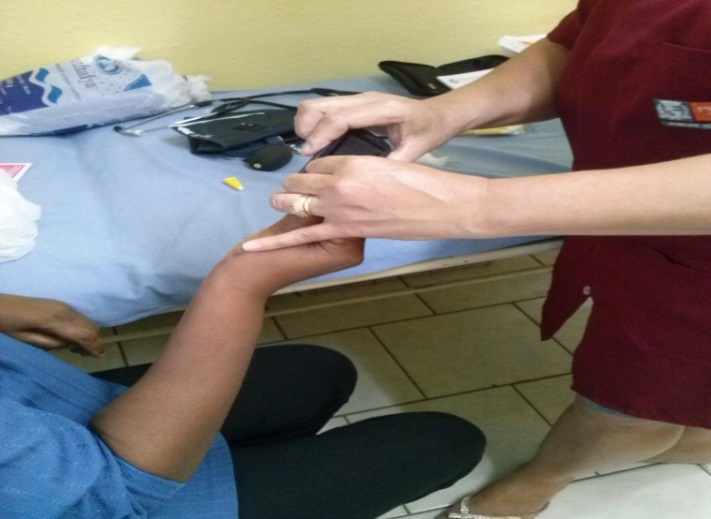 Metas: 

2.1 Realizar exame clínico apropriado em 100% dos hipertensos.
 
2.2 Realizar exame clínico apropriado em 100% dos diabéticos.
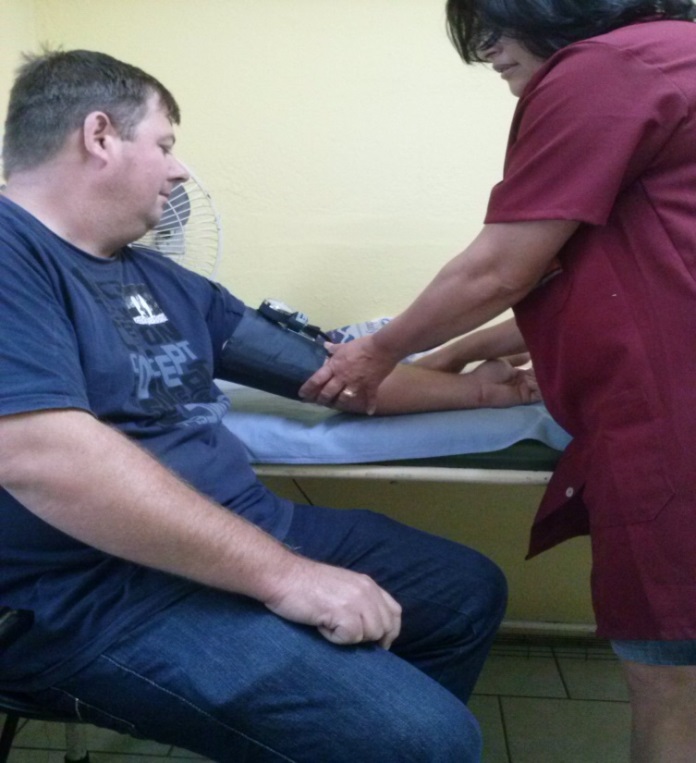 Como a UBS não contava com registro específico para o acompanhamento, não conseguimos precisar quantos estavam com o exame clínico em dia, antes da intervenção. 
Exame clínico em dia:
	1º mês: 54 (91,5%) hipertensos 
	2º mês: 113 (85,6%) 
	3º mês: 161 (84,7%)
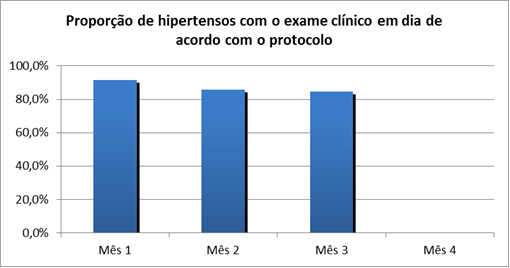 Igualmente, os diabéticos também não contavam com registros específicos de acompanhamento. 
Exame clínico em dia:
	1º mês: 21 (87,5%) diabéticos
	2º mês: 37 (84,1%) 
	3º mês: 45 (88,2%)
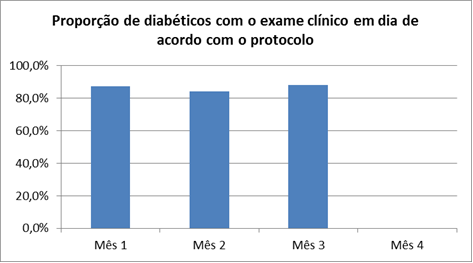 Objetivo 2: Melhorar a qualidade da atenção a hipertensos e/ou diabéticos.
Metas:

2.3 Garantir a 100% dos hipertensos a realização de exames complementares em dia de acordo com o protocolo.

2.4 Garantir a 100% dos diabéticos a realização de exames complementares em dia de acordo com o protocolo.
Exames complementares em dia:
	1° mês: 53 (89,8%) hipertensos
	2º mês: 83 (62,9%)
	3° mês: 129 (67,9%)
Exames complementares em dia:
	1º mês: 21 (87,5%) diabéticos
	2º mês: 29 (65,9%) 
	3º mês: 37 (72,5%)
Objetivo 2: Melhorar a qualidade da atenção a hipertensos e/ou diabéticos.
Metas:

2.5 Priorizar a prescrição de medicamentos da farmácia popular para 100% dos hipertensos cadastrados na unidade de saúde.

2.6 Priorizar a prescrição de medicamentos da farmácia popular para 100% dos diabéticos cadastrados na unidade de saúde.
Prescrição de medicamentos da Farmácia Popular: 
	1º mês: 59 (100%) hipertensos
	2° mês: 131 (99,2%)
	3º mês: 117 (93,2%)
Em relação aos diabéticos, conseguimos alcançar a meta de 100%. 
Prescrição de medicamentos da Farmácia Popular:
	1º mês: 24 (100%) diabéticos
	2º mês: 44 (100%) 
	3º mês: 51 (100%)
Objetivo 2: Melhorar a qualidade da atenção a hipertensos e/ou diabéticos.
Metas: 

2.7 Realizar avaliação da necessidade de atendimento odontológico em 100% dos hipertensos.

2.8 Realizar avaliação da necessidade de atendimento odontológico em 100% dos diabéticos.
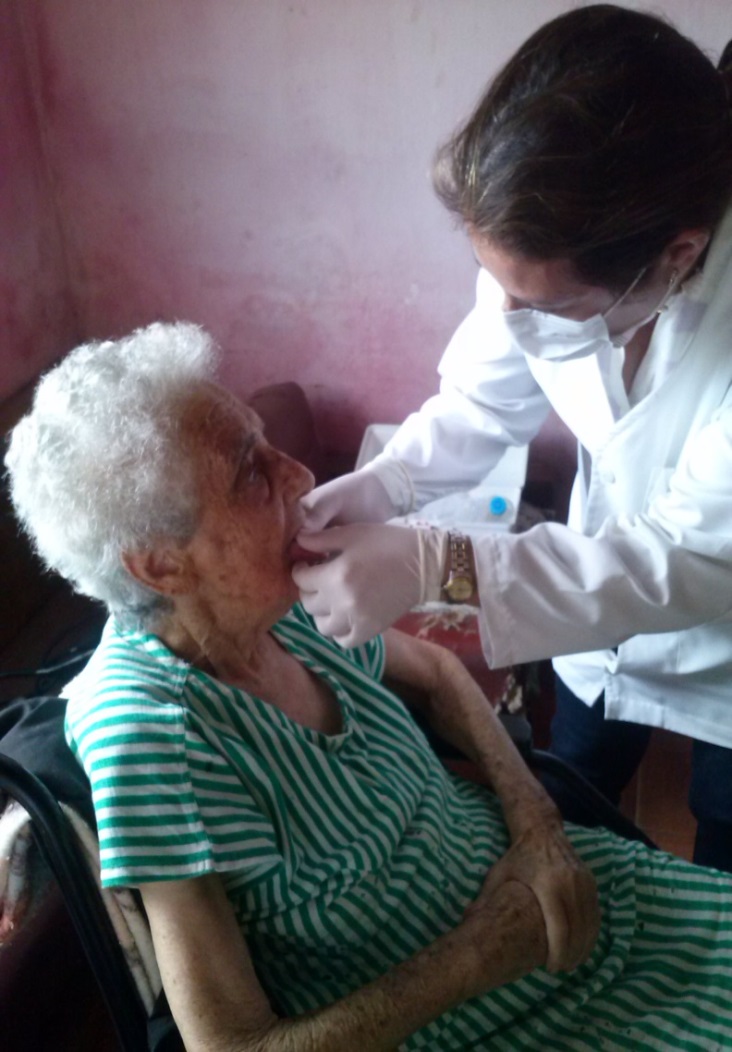 Avaliação da necessidade de atendimento odontológico:
	1º mês: 94 (91,5%) hipertensos
	2º mês: 103 (78%)
	3º mês: 143 (75,3%)
Avaliação da necessidade de atendimento odontológico:
	1º mês: 21 (87,5%) diabéticos
	2º mês: 37 (84,1%)
	3º mês: 45 (88,2%)
Objetivo 3: Melhorar a adesão de hipertensos e/ou diabéticos ao programa.
Metas: 

3.1 Buscar 100% dos hipertensos faltosos às consultas na UBS conforme a periodicidade recomendada.
 
3.2 Buscar 100% dos diabéticos faltosos às consultas na UBS conforme a periodicidade recomendada.
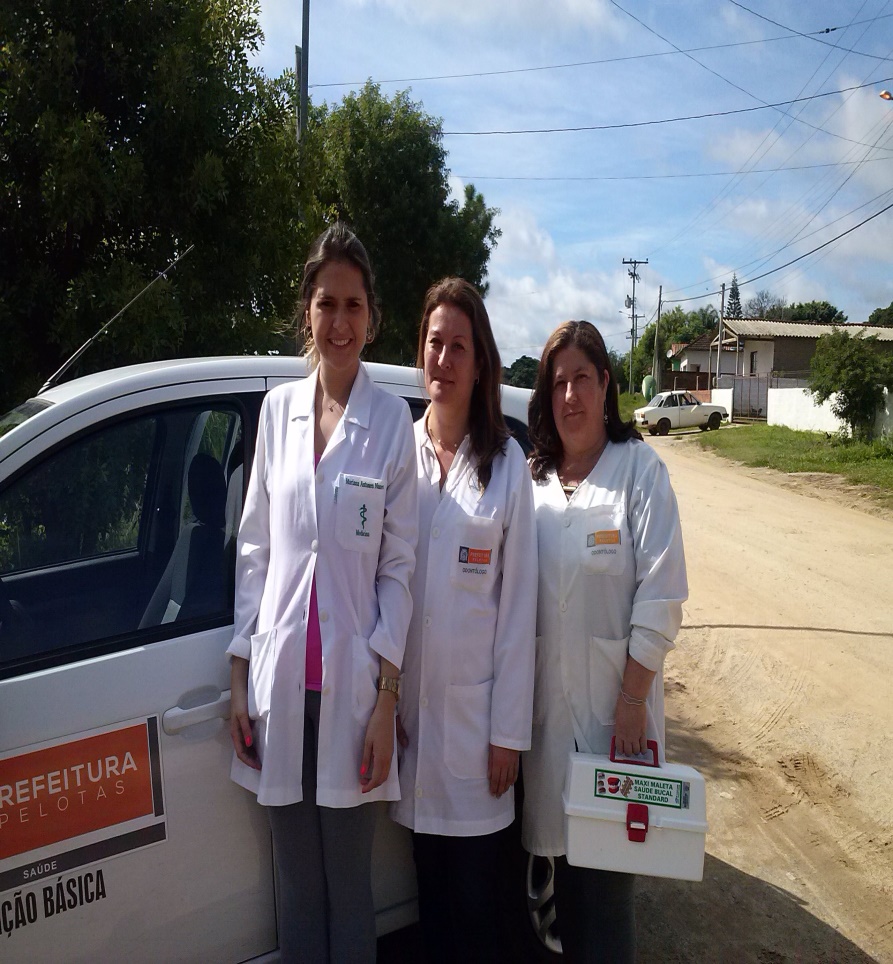 Busca ativa de faltosos:
	1º mês: 5(100%) hipertensos
	2º mês: 29 (100%)
	3º mês: 47 (97,9%)
Busca ativa de faltosos:
	1º mês: 3 (100%) diabéticos
	2º mês: 7(100%)
	3º mês: 8 (100%)
Objetivo 4: Melhorar o registro das informações.
Metas: 

4.1 Manter ficha de acompanhamento de 100% dos hipertensos cadastrados na UBS. 

4.2 Manter ficha de acompanhamento de 100% dos diabéticos cadastrados na UBS.
Na UBS Pedreira não haviam registros específicos para os hipertensos. 
Registro adequado:
	1º mês 59 (100%) hipertensos
	2º mês: 123(93,2%)
	3º mês: 171 (90%)
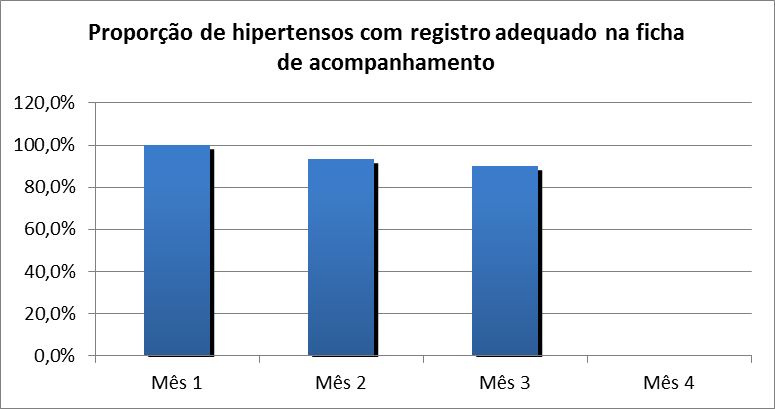 Registro adequado na ficha de acompanhamento:
	1º mês: 24 (100%) diabéticos
	2º mês: 42 (95,5%)
	3º mês: 48 (94,1%)
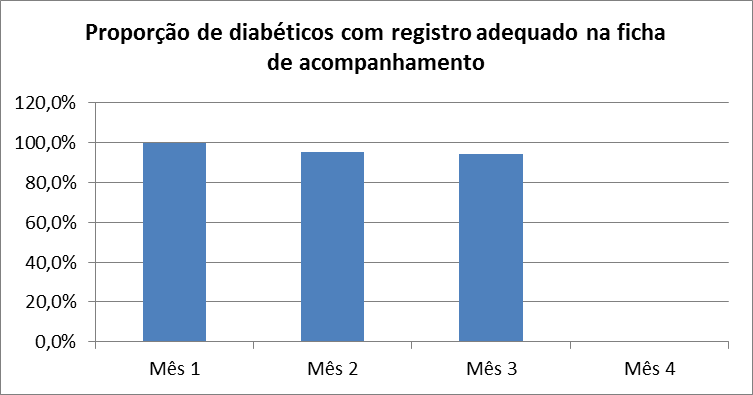 Objetivo 5: Mapear hipertensos e diabéticos de risco para doença cardiovascular.
Metas:

5.1 Realizar estratificação do risco cardiovascular em 100% dos hipertensos cadastrados na UBS.

5.2 Realizar estratificação do risco cardiovascular em 100% dos diabéticos cadastrados na UBS.
Antes da Intervenção nenhum usuário era estratificado quanto a classificação de risco cardiovascular:
	1º mês: 54 (91,5%) hipertensos
	2º mês: 113 (86,6%)
	3º mês: 129 (67,9%)
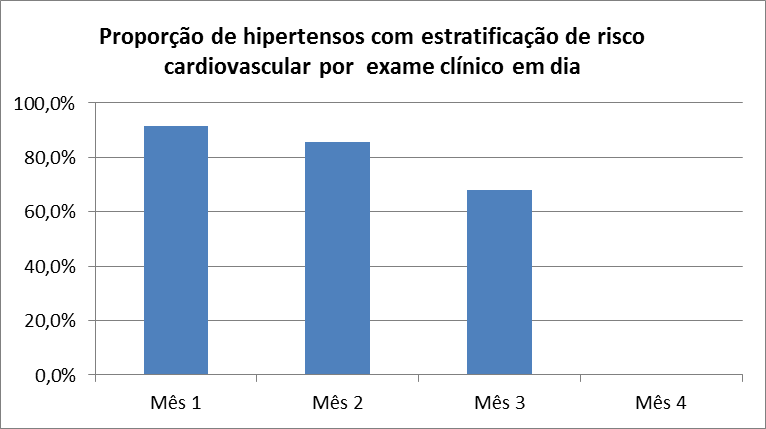 Estratificação de risco cardiovascular:
	1º mês: 21(87,5%) diabéticos
	2º mês: 37(84,1%)
	3º mês: 37(72,5%)
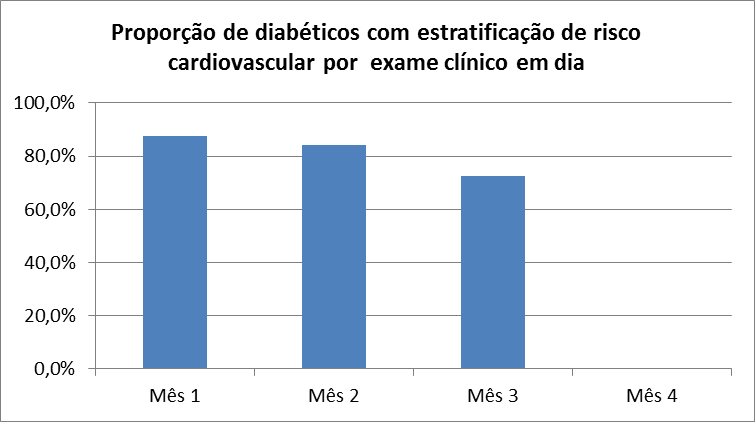 Objetivo 6: Promover a saúde de hipertensos e diabéticos.
Meta:

6.1 Garantir orientação nutricional sobre alimentação saudável a 100% dos hipertensos.

6.2 Garantir orientação nutricional sobre alimentação saudável a 100% dos diabéticos.
Orientações alimentares:
	1º mês: 58 (98,3%) hipertensos
	2º mês: 123 (93,2%)
	3º mês: 165 (86,8%)
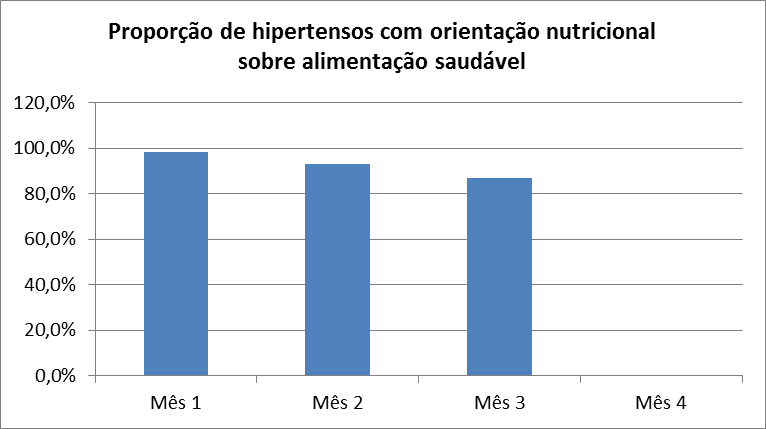 Orientações alimentares:
	1º mês: 24 (100%) diabéticos
	2º mês: 41 (93,2%)
	3º mês: 48 (94,1%)
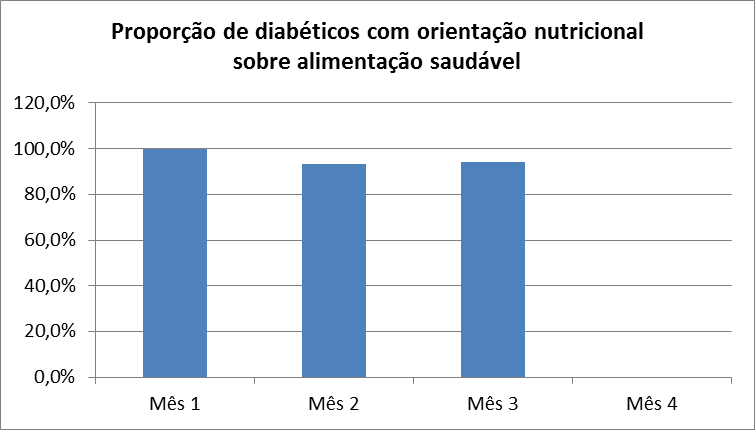 Objetivo 6: Promover a saúde de hipertensos e diabéticos.
Metas:

6.3 Garantir orientação em relação à prática regular de atividade física a 100% dos pacientes hipertensos.

6.4 Garantir orientação em relação à prática regular de atividade física a 100% dos pacientes diabéticos.
As orientações sobre atividade física foram feitas principalmente as terças-feiras, dia que a equipe estava voltada ao atendimento de hipertensos e diabéticos:
	1º mês: 58 (98,3%) hipertensos
	2º mês: 123 (93,2%)
	3º mês: 165 (86,8%)
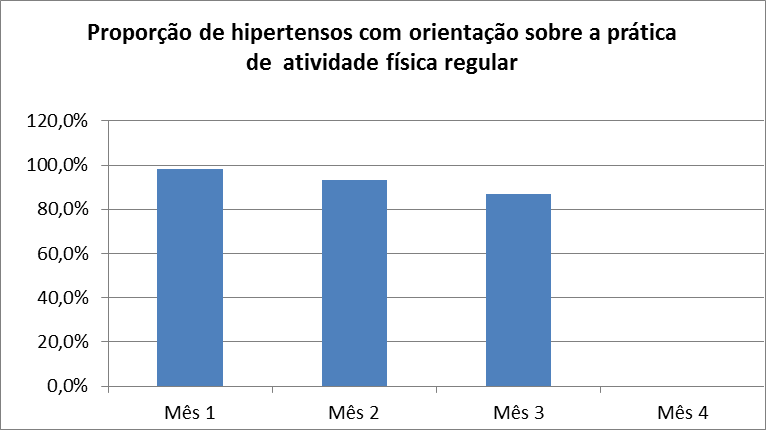 Orientações sobre atividade física regular:
	1º mês: 24 (100%) diabéticos
	2º mês: 41 (93,2%)
	3º mês: 48 (94,1%)
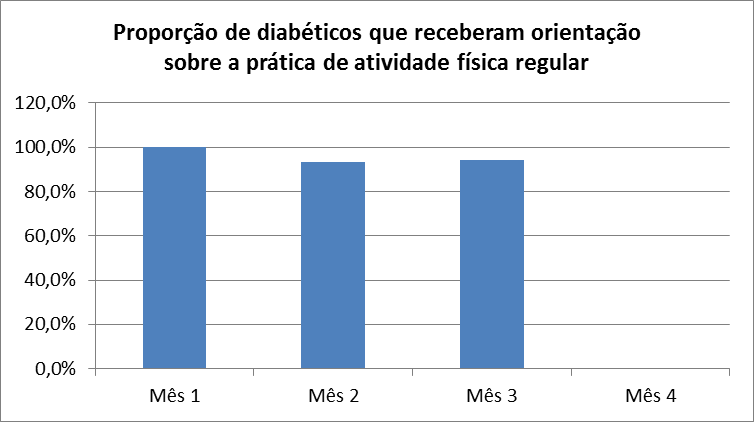 Objetivo 6: Promover a saúde de hipertensos e diabéticos.
Metas:

6.5 Garantir orientação sobre os riscos do tabagismo a 100% dos pacientes hipertensos.

6.6 Garantir orientação sobre os riscos do tabagismo a 100% dos pacientes diabéticos.
As orientações sobre os riscos do tabagismo foram sempre frisadas no decorrer da intervenção, já que muitos dos nossos usuários são fumantes:
	1º mês: 58 (98,3%) hipertensos
	2º mês: 123 (93,2%)
	3º mês: 165 (86,8%)
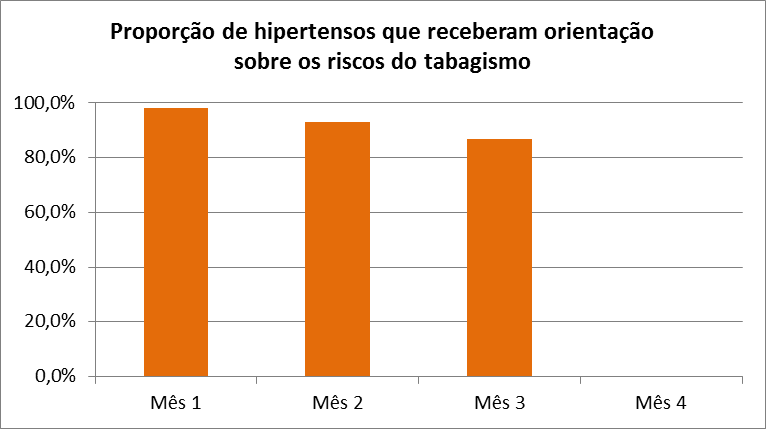 Orientações quanto aos riscos do tabagismo:
	1º mês: 24 (100%) diabéticos
	2º mês: 41 (93,2%)
	3º mês: 48 (94,1%)
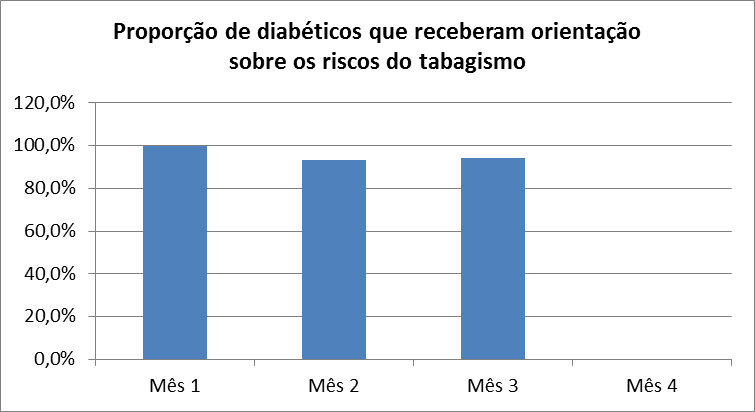 Objetivo 6: Promover a saúde de hipertensos e diabéticos.
Metas:

6.7 Garantir orientação sobre higiene bucal a 100% dos pacientes hipertensos.

6.8 Garantir orientação sobre higiene bucal a 100% dos pacientes diabéticos.
Contar com o apoio da equipe de saúde bucal foi muito importante.
Orientações sobre higiene bucal:
	1º mês: 58 (98,3%) hipertensos
	2º mês: 124 (93,9%) 
	3º mês: 166 (87,4%)
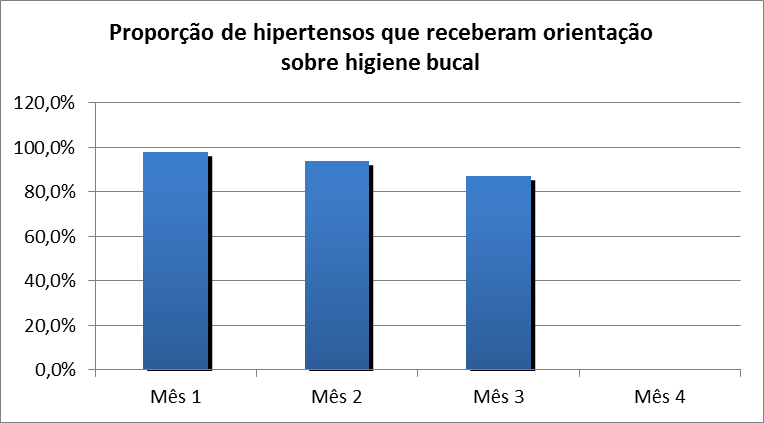 Orientações sobre higiene bucal:
	1º mês: 24 (100%) diabéticos
	2º mês: 41(93,2%)
	3º mês: 48 (94,1%)
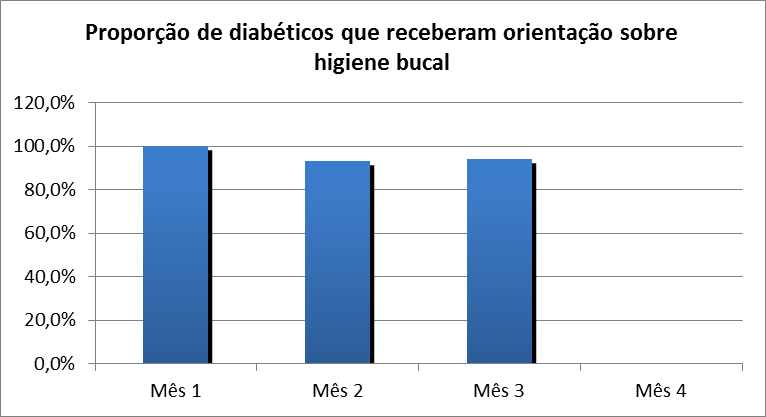 Discussão
Ampliação da cobertura da atenção a esses usuários hipertensos e diabéticos da UBS Pedreira. 

O principal ponto: implantação dos registros específicos, bem como a realização da estratificação de risco cardiovascular, que até então não era executada.
A equipe e os usuários aderiram de uma forma significativa ao cronograma.

Busquei mostrar à equipe as possibilidades para construir novas práticas e mudanças nos processos de trabalho e assistência. 

Tentei deixar tudo organizado, para que quando as novas instalações da UBS estiverem prontas, as atividades de âmbito coletivo, sejam desempenhadas.
Reflexão Crítica
Por se tratar de atividades de ensino à distância, erroneamente pensei que seria difícil aplicar o projeto na prática da unidade.
O curso me proporcionou intervir na USB e aprimorar meus conhecimentos, bem como auxiliar e propor melhorias no serviço.
Os aprendizados mais relevantes, foram a organização do processo de trabalho da equipe e, a organização do atendimento (demanda espontânea e agendamentos).
Referências bibliográficas
AMERICAN DIABETES ASSOCIATION. Diagnosis and classification of diabetes mellitus
BRASIL. Ministério da Saúde. Secretaria de Atenção à Saúde. Departamento de Atenção Básica.
Caderno de Atenção Básica; Diabetes Mellitus, Brasília 2013.
Caderno de Atenção Básica; Hipertensão Arterial Sistêmica, Brasília 2013.
DIRETRIZES Brasileiras de Hipertensão Arterial, 6. Rev. Bras. Hipertensão, jan./mar. 2010.
DUNCAN, B.; SCHMIDT, M. I.; GIUGLIANI, E. R. J. Medicina ambulatorial: condutas de atenção primária baseada em evidências. 3. ed. Porto Alegre: Artmed, 2006.
GRUPO HOSPITALAR CONCEIÇÃO. Serviço de Saúde Comunitária. Apoio Técnico em Monitoramento e Avaliação em Ações de Saúde. Doenças e agravos não transmissíveis. Ação programática para reorganização da atenção a pessoas com hipertensão, diabetes mellitus e outros fatores de risco para doenças cardiovasculares no SSC-GHC. Porto Alegre: [s.n.], 2009. Disponível em: <http://www.ghc.com.br/unidades/saudecomunitaria>. Acesso em: 10 out. 2012. Versão 2.
GUSSO, G.; LOPES, J. M. C. Tratado de Medicina de Família e Comunidade. v. 2. São Paulo: Artmed, 2012. 
MOLITCH, M. E. et al. Diabetes Prevention Program Research Group.The diabetes prevention program and its global implications. Journal of the American Society of Nephrology, Washington   
NATHAN, D. M. et al. Intensive diabetes treatment and cardiovascular disease in patients with type 1 diabetes. The New England Journal of Medicine                                               
SOCIEDADE BRASILEIRA DE DIABETES. Diretrizes da Sociedade Brasileira de Diabetes 2009.
The Seventh Report of the Joint National Commitee on Prevention, Evaluation, and Treatment of High Blood Pressure. The JNC 7 report. JAMA 2003.
TIERNEY, Lawrence M. Current medical diagnosis and treatment. New York: Lange, 2011.
Vigilância de Fatores de Risco e Proteção para Doenças Crônicas por Inquérito Telefônico (Vigitel), de 2011
Obrigada!